Using Data for a Smarter Manchester
Adrian Slatcher, Manchester City Council Salford University, 26.06.19.
Why we need to be smart
Urban challenges are large and common across many cities providing opportunities to learn and to scale 
20 years ago we were addressing decline - now having to deal with success 
Cities are interconnected: health, transport, air quality, housing, employment are all connected
Doing more with less - since 2010 our budgets have reduced by 40% and our staffing by 30%
Citizens expect more: same convenience in public services as from Facebook, Google, Amazon, Uber, AirB&B et al
Manchester - a city of innovation
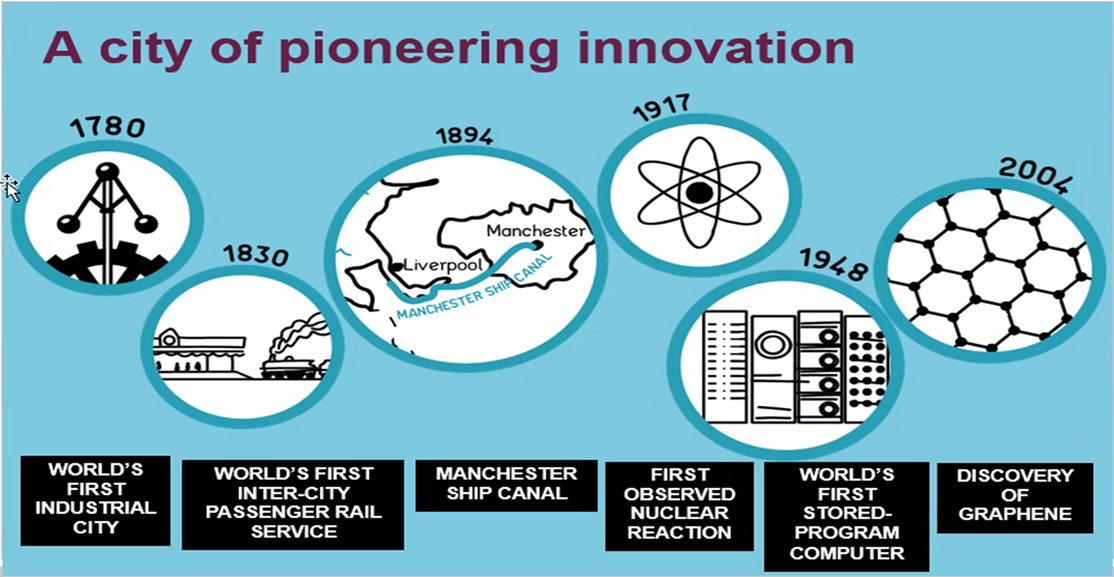 Picture - innovation timeline
Manchester - Oxford Rd Corridor
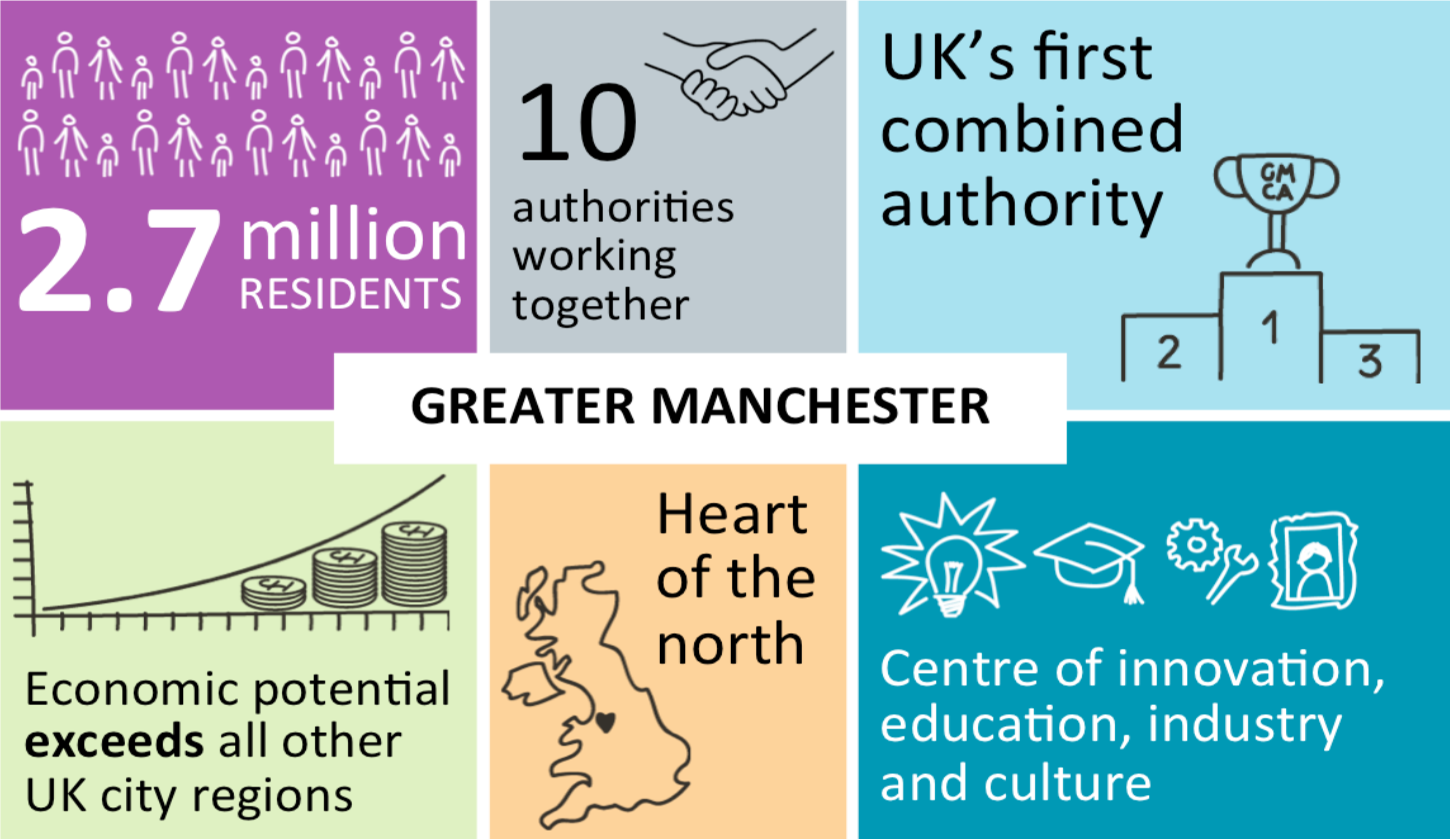 Manchester - a leading smart city
Largest light railway network in UK - Metrolink is wholly publicly owned, clean transport system. Grew from a single line into a network. 8 lines, new zoning system, extra spur to Trafford Centre being built. 
Health devolution - health and social care have been merged. MFT a single hospital trust bringing together Manchester’s hospitals (with Trafford), “LCOs”, local care organisations - 12 across the city. 
GM devolution - a city-region mayor, Andy Burnham. GMCA is an 11th L.A. that sits alongside the other 10. More joint working. Responsibility for post-16 education, health, economic growth, transport, fire and police. 
City centre growth: residential and business
Manchester - a leading smart city
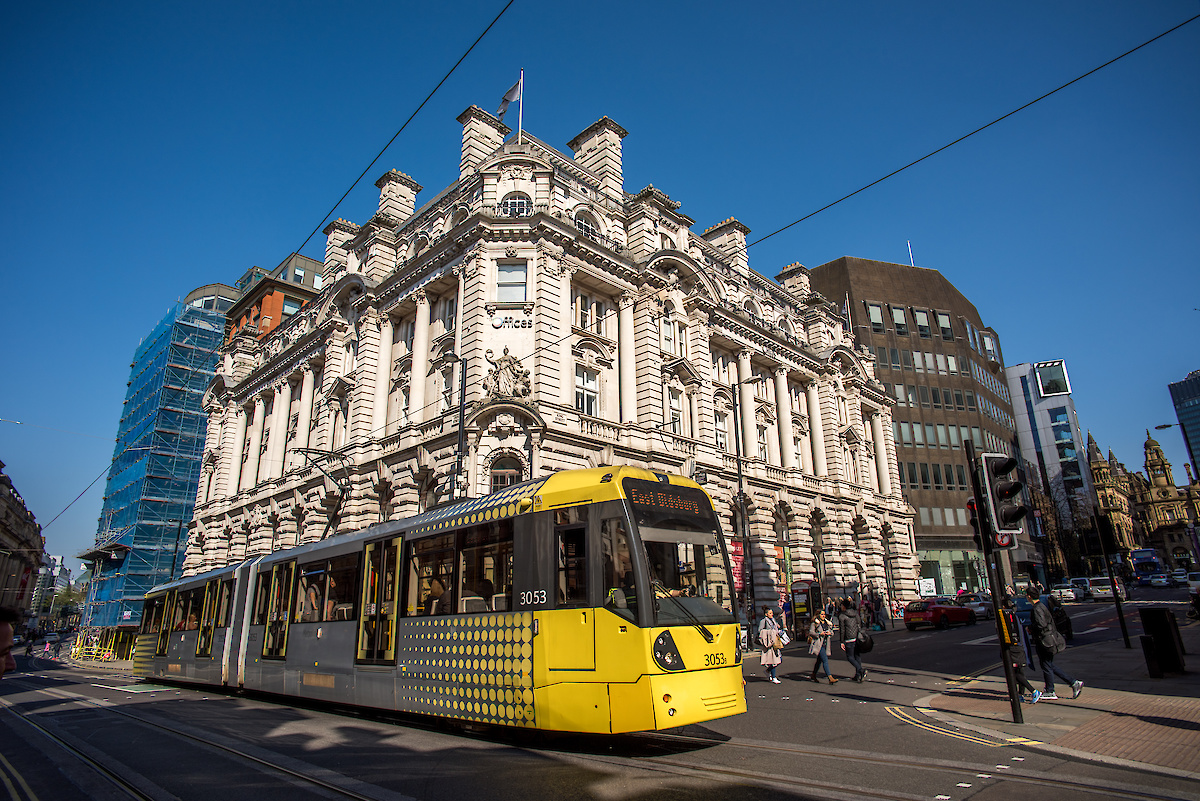 Manchester in a Changing World
Major international airport - expanding to be fit for the 21st century 
Regional capital - with 2.5 million in GM, but double this in travel-to-work area
Large student population - universities as drivers of skills and innovation
Worldwide profile - football, music, culture 
Longstanding partnership with Wuhan, China 
Strategic partnerships across North America, Australasia, Asia. 
Eurocities member, signatory to Covenant of Mayors.
What data do we have?
Cities do have a lot of data - but much of this is private, or related only to internal transactions; much of it is in legacy systems, or available via PDFs or other non Machine-readable formats. “Real time data”  - primarily operational, the data collected and used by real time systems for operational purposes. Often only accessible by those systems or those authorised to use them. “Near real time data” - anything that is not “instant”, e.g. we may collect hourly or daily information about call centre usage for M.I. purposes. “Static data” - doesn’t change very often - locations of schools, community centres, bus stops“Geodata” - data used for G.I.S. and spatial mapping purposes inc. shape files and asset data.  Usually accessed via proprietary systems.
Collecting Data
Smart City data is often new - as new applications and services get delivered.
Because it will be on the “cloud” - its likely to be outside of our normal city data architecture which was built for more traditional applications. The “cloud” allows us to scale provision. 
It may not be us collecting the data - it may be central government (e.g. Defra) or it may a partner (e.g. TfGM), or it may be a private sector operator. 
We have to comply with GDPR, but also with our responsibilities to ICO.
We have to consider the ethics of collecting data - whether we do it or private sector companies do it.
Collecting Data - Devices
Air Quality Sensors
Cameras
Wifi “sniffers”
Bluetooth Beacons
Mobile Phones
Collecting Data
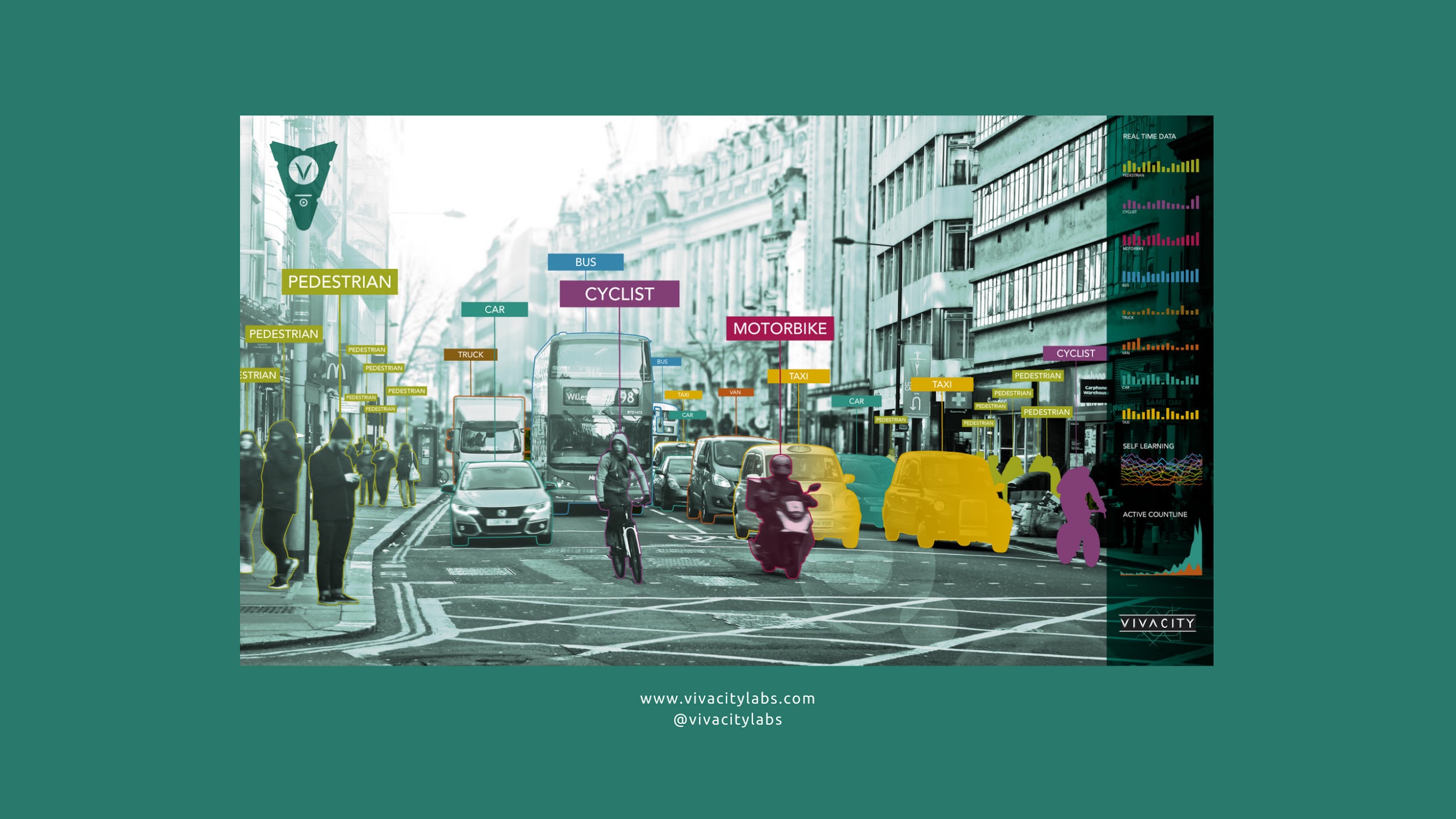 Tracsis cameras or Retail Sensing cameras
How do we make it available?
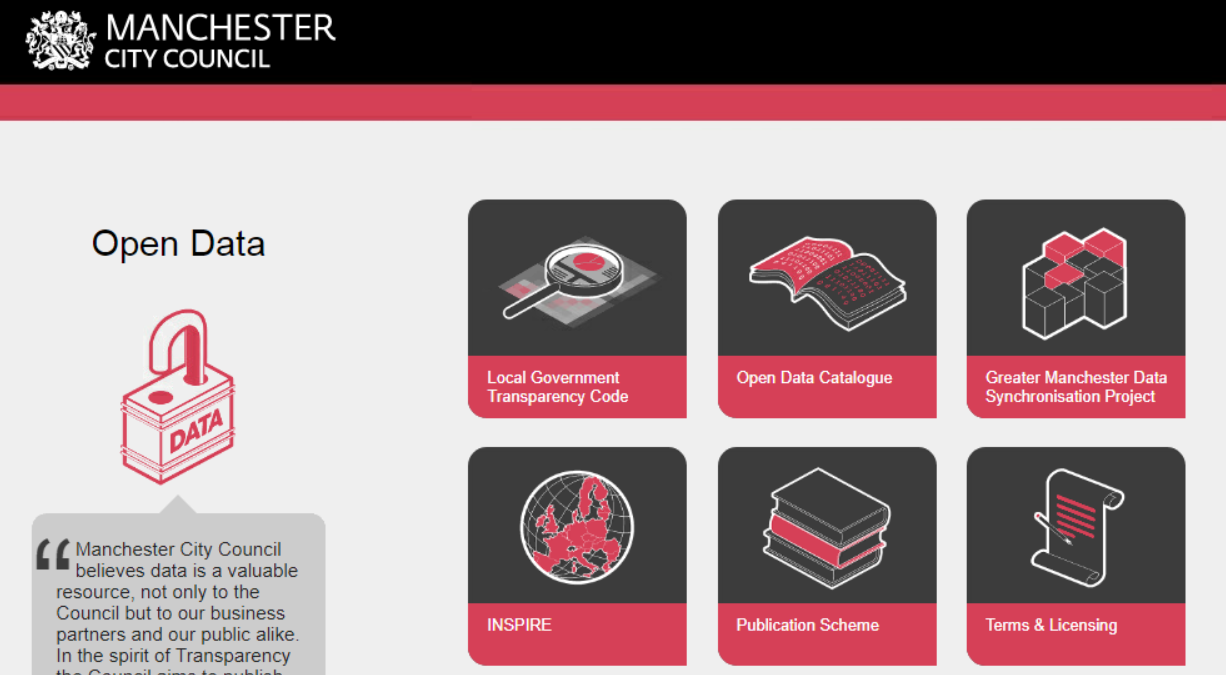 How do we make it available?
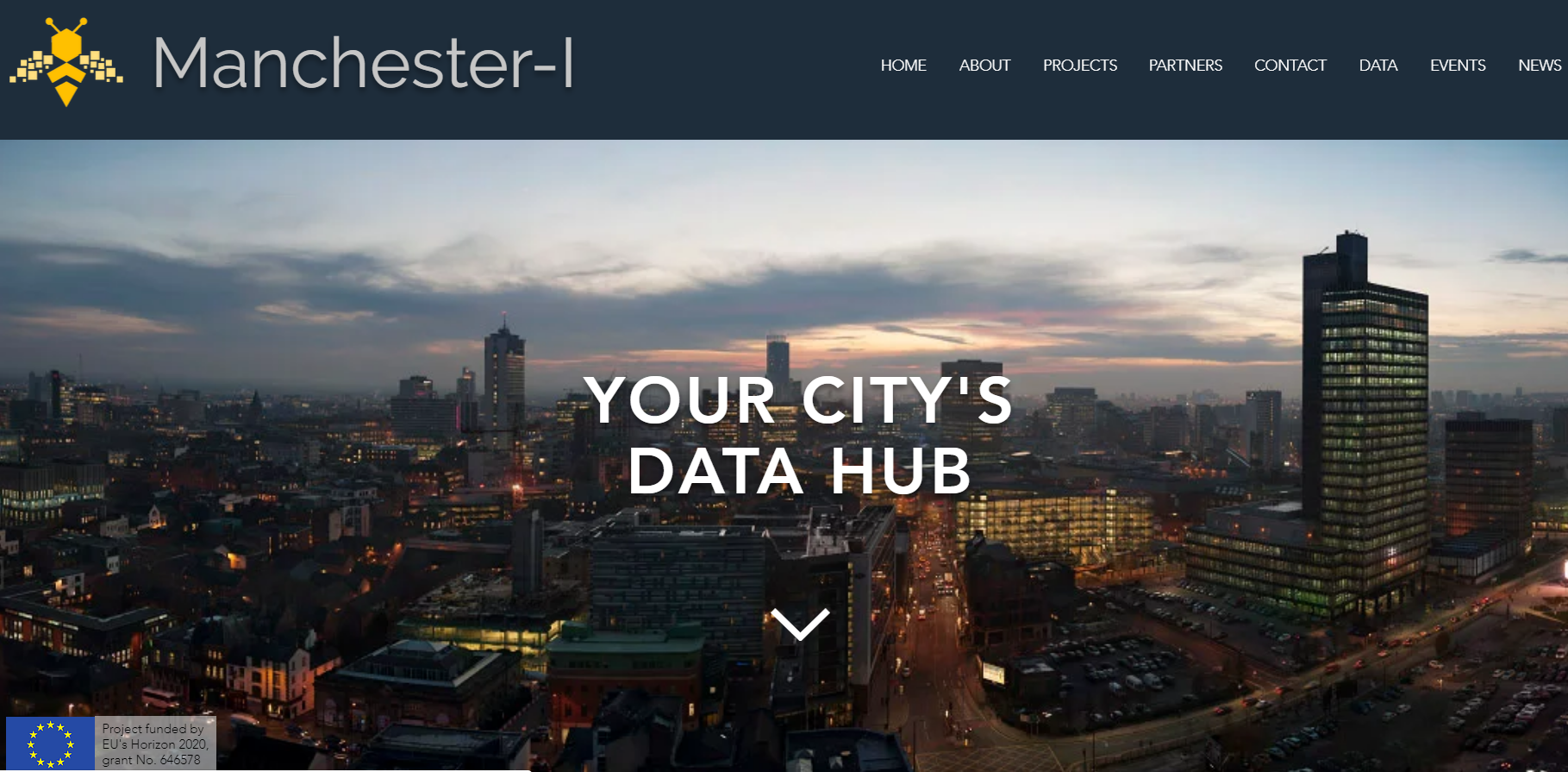 What do we do with it?
www.complexurban.com (MMU School of Architecture)
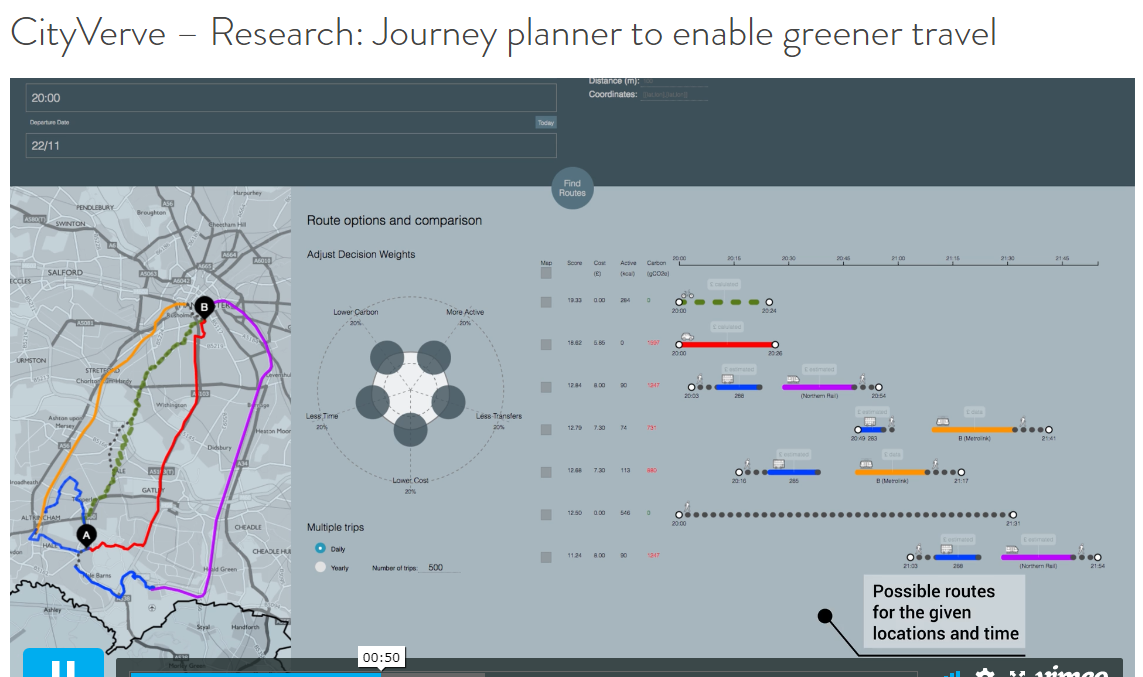 What do we do with it?
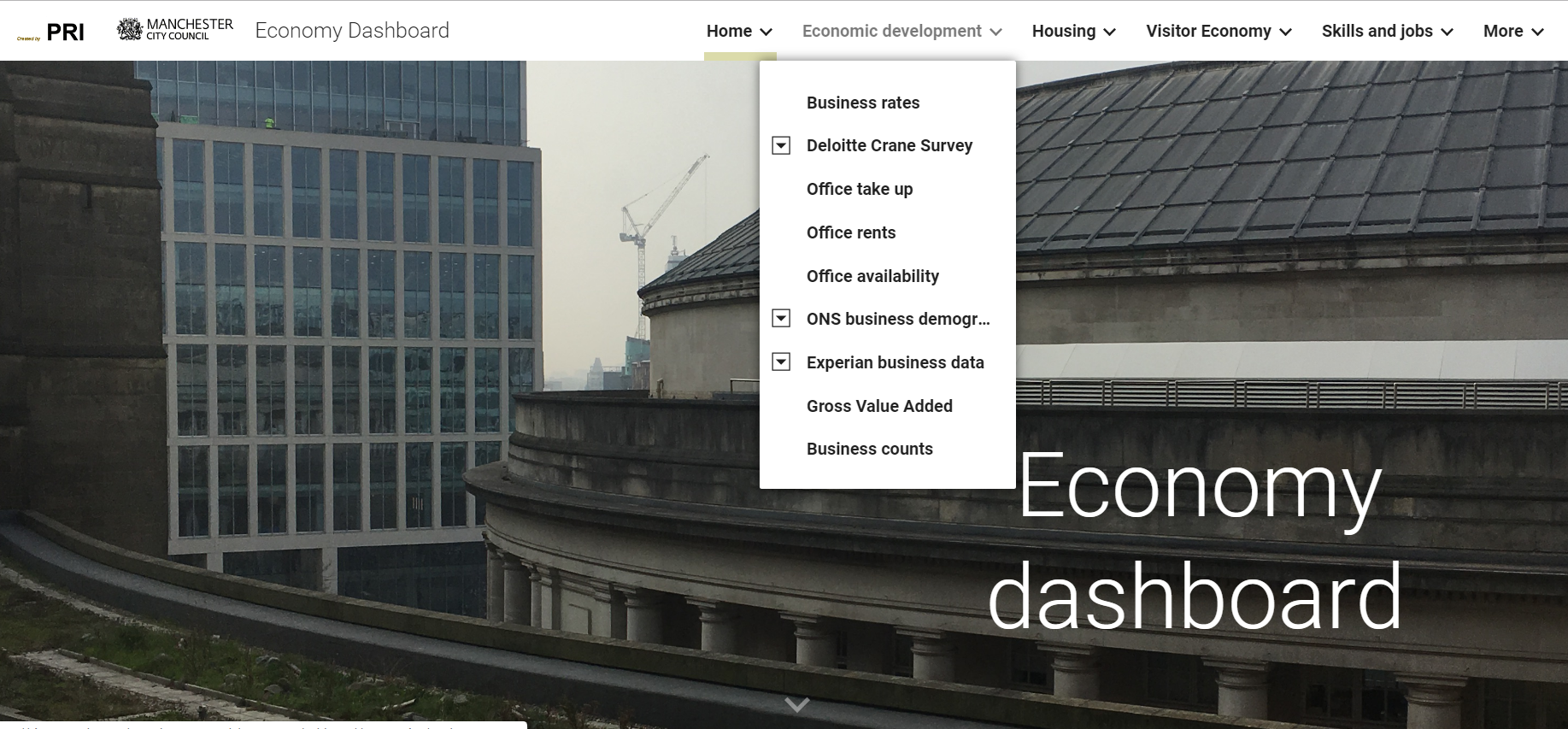 www.complexurban.com (MMU School of Architecture)
From Projects to the Mainstream
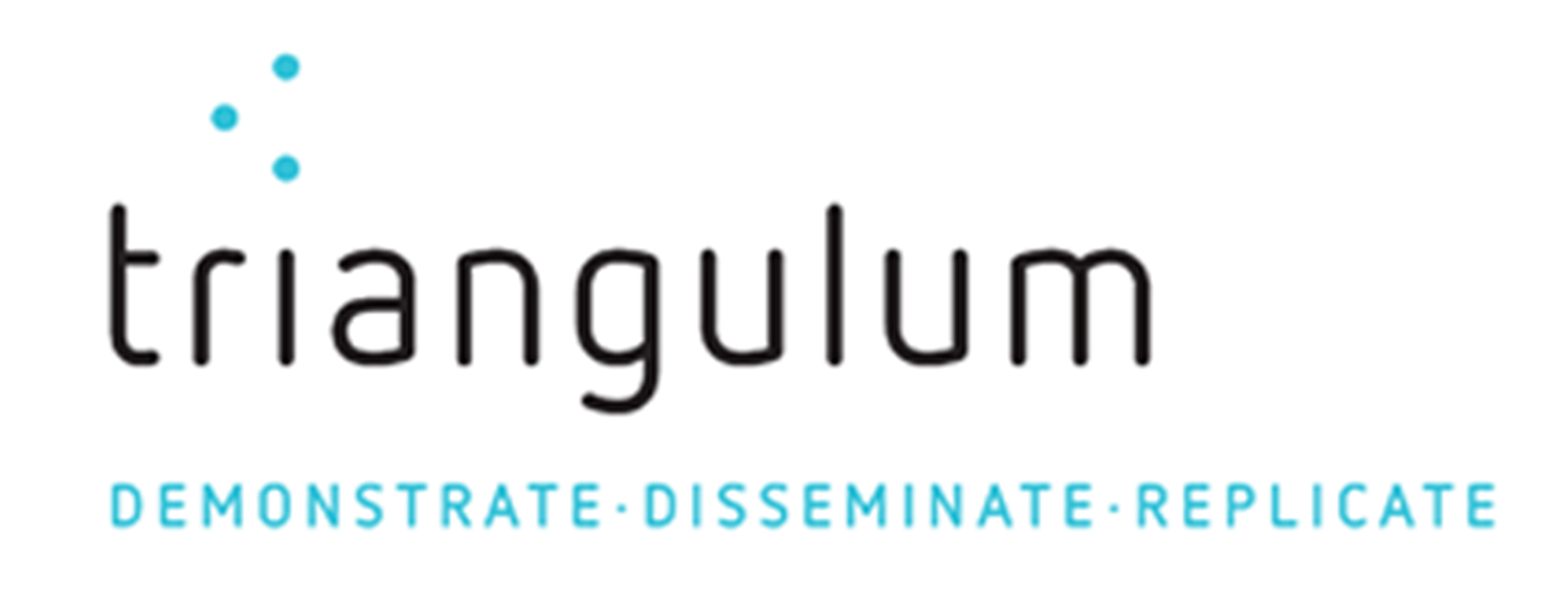 EU Horizon 2020 “Lighthouse” 2015-20 https://www.triangulum-project.eu/I
nnovate UK City IoT Demonstrator 2016-18https://cityverve.org.uk/
EU Horizon 2020 IoT “Large Scale Pilot” 2017-19https://synchronicity-iot.eu/
EU URBACT Action Learning Network 2016-18 https://smartimpact-project.eu/
Triangulum Logo

Cityverve Logo
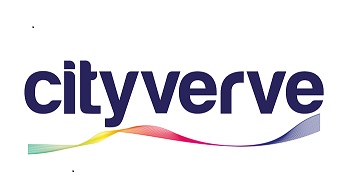 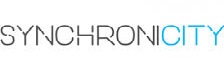 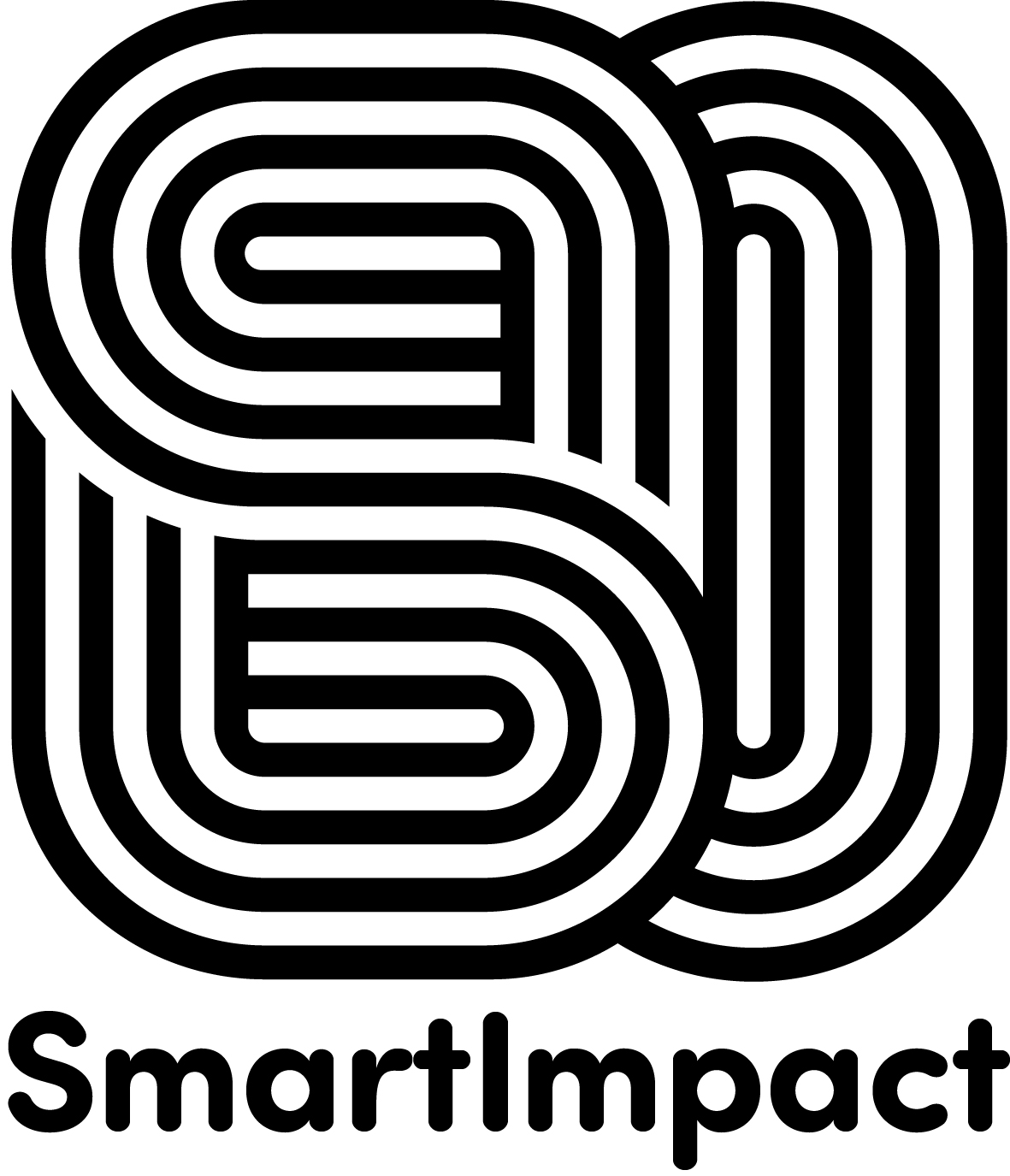 Working with Private Sector Data
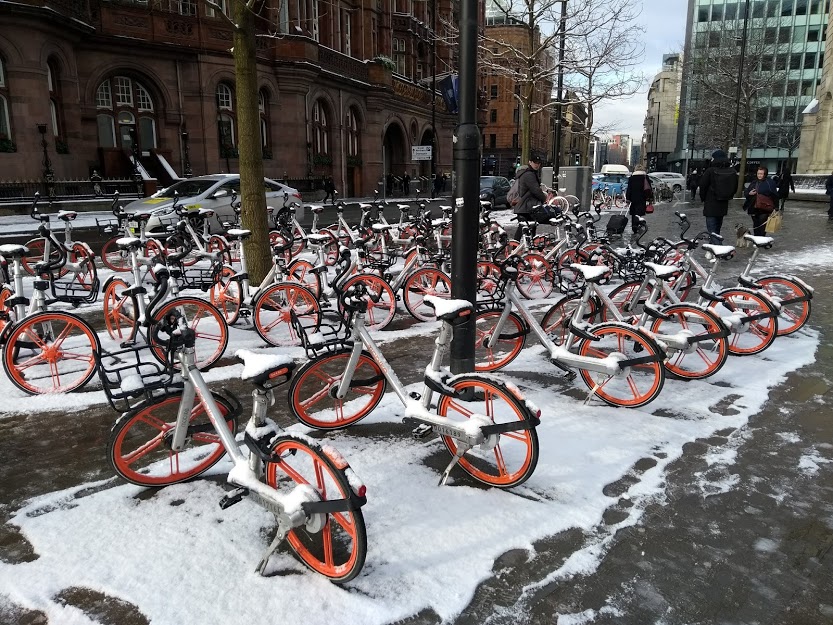 MObikes in the snow
Next Steps
GMCA - Office of Data Analytics is proposed
GM Analysts Group meets regularly 
Need for a city data architecture 
Open Data Manchester looking at developing a Declaration for responsible and intelligent data practice 
UK R&I “grand challenge” on A.I. and Data 
We still have much to do to regulate and enable data sharing and to educate people about data
@adrianslatcher
a.slatcher@manchester.gov.uk
Thank You.